МДОУ «Детский сад №151»Конструктивное общение с родительским коллективом как основа эффективного взаимодействия со всеми участниками образовательного процесса
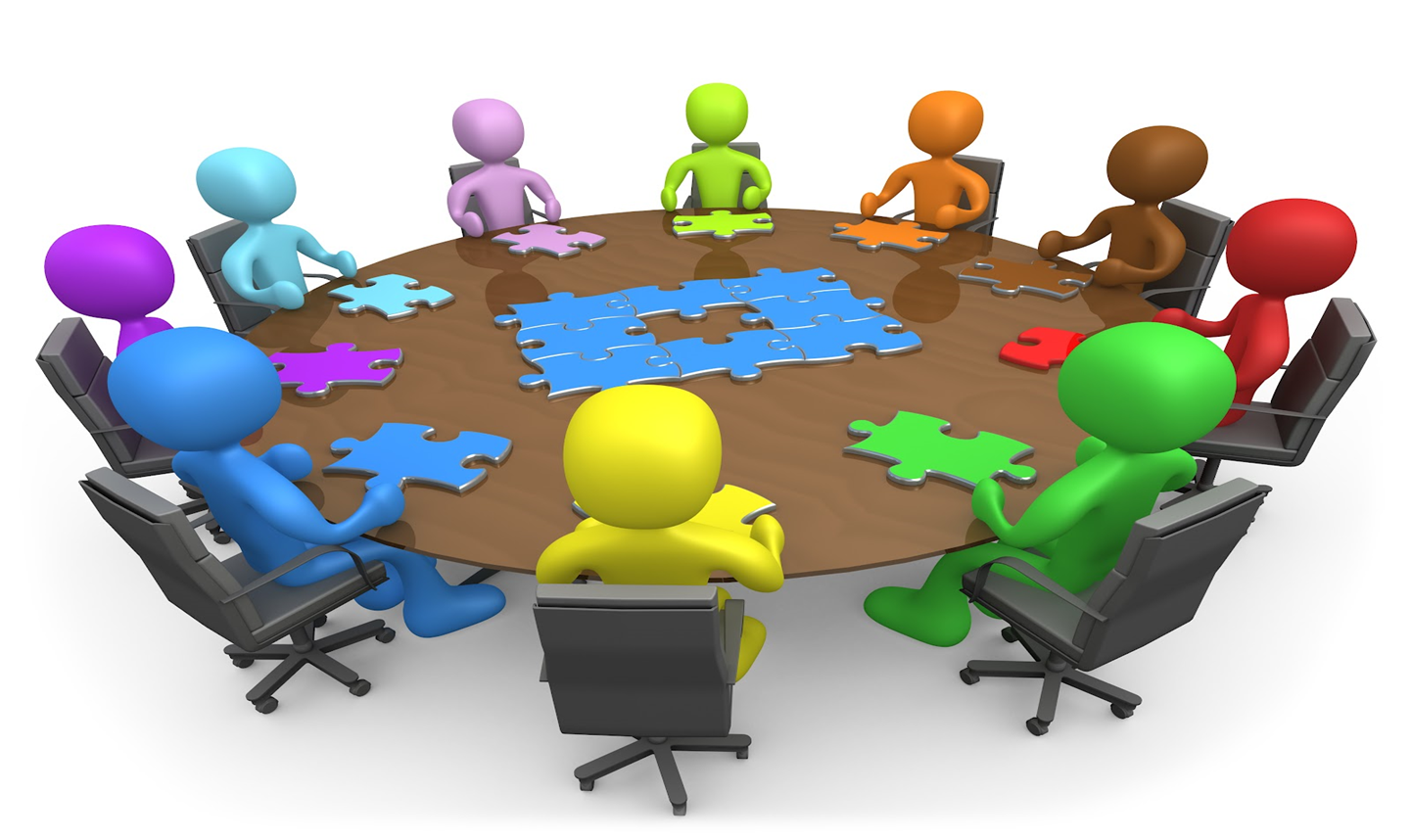 Педагог-психолог: Баюн О. К.

10 декабря 2021г
Семья и детский сад – два важных института социализации детей. Воспитательные функции их различны, но для всестороннего развития личности ребёнка необходимо их взаимодействие.
Об образовании в Российской Федерацииот 29 декабря 2012 года № 273
Статья 3 п.10 – демократический характер управления образованием, обеспечение прав пед. работников, обучающихся, родителей на участие в управлении образовательным учреждением.
Статья 44. 
1. Родители (законные представители) несовершеннолетних обучающихся имеют преимущественное право на обучение и воспитание детей перед всеми другими лицами. Они обязаны заложить основы физического, нравственного и интеллектуального развития личности ребенка.
2. Органы государственной власти и органы местного самоуправления, образовательные организации оказывают помощь родителям (законным представителям) несовершеннолетних обучающихся в воспитании детей, охране и укреплении их физического и психического здоровья, развитии индивидуальных способностей и необходимой коррекции нарушений их развития.
Ст44. п3. Родители (законные представители) несовершеннолетних обучающихся имеют право:
2) Дать ребенку дошкольное, начальное общее образование, среднее общее образование в семье. Ребенок, получающий образование в семье, по решению его родителей (законных представителей) с учетом его мнения на любом этапе обучения вправе продолжить обучение в образовательной организации.

6) получать информацию о всех видах планируемых обследований (психологических, психолого-педагогических) обучающихся, давать согласие на проведение таких обследований или участие в таких обследованиях, отказаться от их проведения или участия в них, получать информацию о результатах проведенных обследований обучающихся.
Статья 64. Дошкольное образование
1. Дошкольное образование направлено на формирование общей культуры, развитие физических, интеллектуальных, нравственных, эстетических  и личностных качеств, формирование предпосылок учебной деятельности, сохранение и укрепление здоровья детей.

3. Родители (законные представители) несовершеннолетних обучающихся, обеспечивающие получение детьми дошкольного образования в форме семейного образования, имеют право на получение методической, психолого-педагогической, диагностической и консультативной помощи без взимания платы, в том числе в дошкольных образовательных организациях и общеобразовательных организациях, если в них созданы соответствующие консультационные центры. Обеспечение предоставления таких видов помощи осуществляется органами государственной власти субъектов Российской Федерации.
В соответствии с ФГОС детский сад обязан:
информировать родителей (законных представителей) и общественность относительно целей  дошкольного  образования,  общих для всего образовательного пространства Российской Федерации, а также о Программе, и не только семье, но и всем заинтересованным лицам, вовлечённым в  образовательную деятельность;  
обеспечить открытость дошкольного образования; 
создавать условия для участия родителей (законных представителей) в образовательной деятельности;
поддерживать родителей (законных представителей) в воспитании детей, охране и укреплении их  здоровья;
обеспечить вовлечение  семей    непосредственно в образовательную деятельность, в том числе   посредством создания образовательных проектов совместно с семьёй на основе выявления потребностей и поддержки образовательных инициатив семьи;
создавать условия для взрослых по поиску, использованию материалов, обеспечивающих реализацию Программы, в том числе в информационной среде, а также для обсуждения с родителями (законными  представителями) детей вопросов, связанных с реализацией.
ФГОС о сотрудничестве с семьей
Задачи ДО
1.7.6. Стандарт основа для оказания помощи родителям в воспитании детей, охране и укреплении их физического и психического здоровья, в развитии индивидуальных способностей и необходимой коррекции нарушений их развития.
Взаимодействие -  способ организации совместной деятельности, которая осуществляется на основании социальной перцепции и с помощью общения. 

Сотрудничество – это общение «на равных», где никому не принадлежит привилегия указывать, контролировать, оценивать.
Взаимодействие участников образовательного процесса
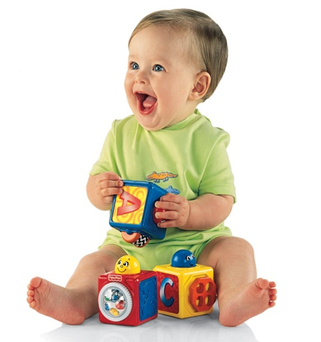 Педагог
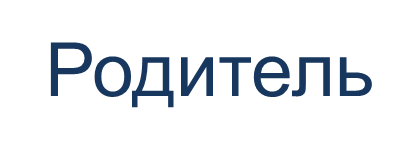 Цель взаимодействия с семьями
сделать родителей активными участниками педагогического процесса, оказав им помощь в реализации ответственности за воспитание и обучение детей.
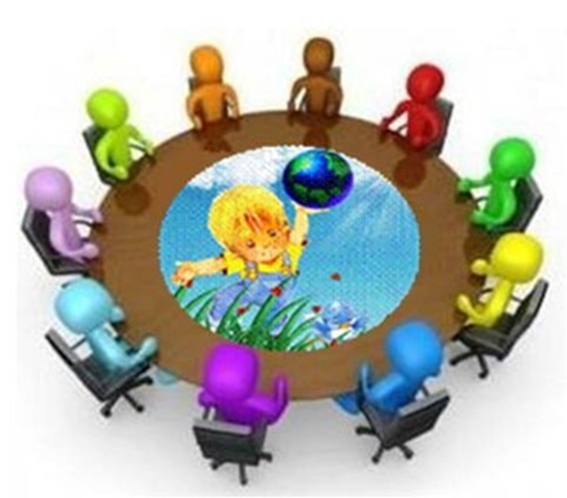 Принципы работы по взаимодействию дошкольного учреждения с семьёй
Доброжелательный стиль общения педагогов с родителями. 
Индивидуальный подход. 
Сотрудничество, а не наставничество. 
Динамичность. 
Тщательная подготовка к общению с родителями.
Функции взаимодействия образовательного учреждения с семьей:
ознакомление родителей с содержанием и методикой учебно-воспитательного процесса; 
психолого-педагогическое просвещение;
 вовлечение родителей в совместную с детьми и педагогами деятельность; 
помощь семьям, испытывающим какие-либо трудности; взаимодействие педагогов с общественными организациями родителей – родительский комитет, Совет ДОУ.
Формы вовлечения родителей  в совместную деятельность с ДОУ
ПОЗНАВА-
ТЕЛЬНЫЕ
ИНФОРМАЦИОННО-АНАЛИТИЧЕСКИЕ
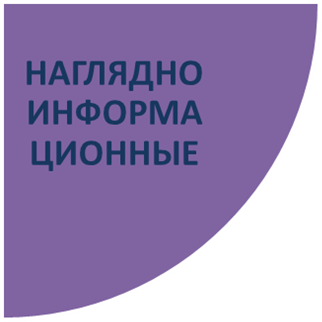 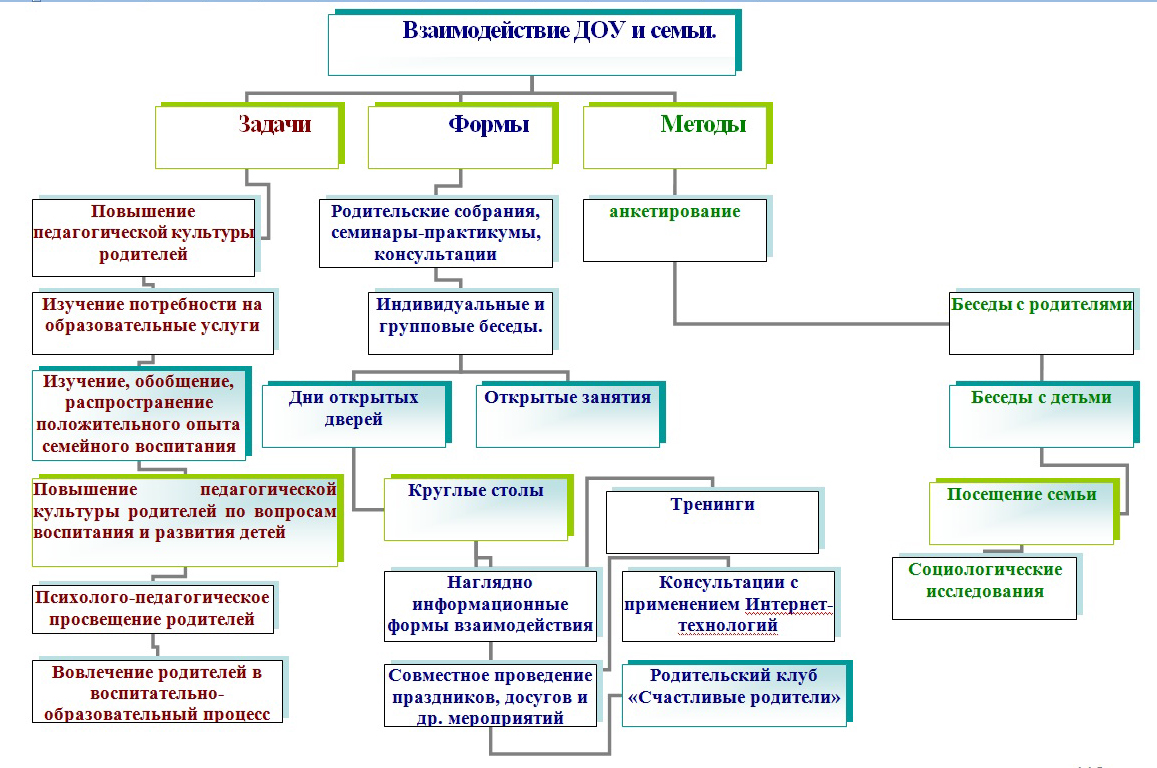 Проблемы взаимодействия семьи и детского сада
пассивность родителей, безразличное отношение к своему ребенку, 
 чрезмерная занятость родителей, 
 недоверие родителей к педагогам, нежелание идти на контакт, отсутствие конструктивного взаимодействия педагогов с родителями;
 агрессивное восприятие информации, идущей от воспитателя,
 недостаток времени у воспитателей для полноценного взаимодействия с семьей,
взаимодействие с разными категориями родителей одновременно;
некомпетентность (педагога либо родителей) в вопросах воспитания ребенка;
социальная неустойчивость семьи.
Правило «трех плюсов»
1. Доброжелательный стиль общения педагогов с родителями.
2. Индивидуальный подход.
3. Сотрудничество, а не наставничество.
4. Готовимся серьезно.
Приемы установления хорошего контакта с собеседником:
Доброжелательный, внимательный взгляд (контакт глаз).
Короткая дистанция и удобное расположение .
Убрать барьеры.
Использовать  открытые жесты.
 Поддерживать состояние безопасности и комфорта.
Использовать прием присоединения.
Психологические барьеры в общении с родителями:
Возрастные и половые различия.
Уровень образования.
Плохое физическое и (или) эмоциональное состояние.
Напоминание друг другу человека взаимодействие с которым ранее носило негативный характер. 
Психологические типы педагога и родителей могут быть трудносовместимыми.
ТЕСТ-ШУТКА «ЯБЛОКО И ЧЕРВЯЧОК»(Способы выхода из конфликтной ситуации (по К. Томасу)
Цель – диагностика стиля поведения в конфликте, развитие навыков эффективного общения.Эту методику эффективно в работе и с детьми, и со взрослыми: на коллективных мероприятиях в ОУ: родительских собраниях, педсоветах, семинарах и т.п.; в коррекционно-развивающей работе с детьми, а также при индивидуальном консультировании детей и взрослых.Инструкция: «Закройте глаза. Представьте на минуту, будто Вы – яблоко, спелое, сочное, красивое, наливное яблоко, которое живописно висит на веточке. Все любуются вами, восхищаются. Вдруг, откуда ни возьмись, подползает к Вам червяк и говорит: «Сейчас я тебя буду есть». Что бы Вы ответили червяку? Откройте глаза и запишите свой ответ (за ребенком записывает взрослый).Результаты диагностики становятся основой дальнейшей работы по развитию навыков эффективного общения: с детьми, например, очень эффективно разыгрывать сценки по каждому из сценариев и обсуждать результативность того или иного стиля поведения в конфликтной ситуации. Прекрасно работает и с дошкольниками, и со школьниками.
Способы выхода из конфликтных ситуаций:
Трудные психологические типы родителей:
Идет напролом, агрессивен, бесцеремонен и временами даже груб.
Склонен к скрытой агрессии.
Всегда всем недоволен.
Все знает лучше других. 
Сильно переживает по любому поводу 
Очень хочет понравиться другим. 
Находится в тени, не проявляет себя.
Ситуация 1
Ребенок, приходя домой из детского сада, жалуется на то, что с ним не хотят играть дети в группе. Родители поинтересовались, с чем это связано. Воспитатель, наблюдая за ребенком, приобщая его к совместным играм с другими детьми, заметил, что он все время хочет быть на первых ролях, Всем играющим говорит, что они в игре жульничают, играют не по правилам, делает всем множество замеча­ний. В ответ на это дети отказываются с ним играть. Педагог заметил также, что в большинстве случаев воспитанник не прав, проанализировал его претензии по отношению к другим детям. Ребенок с выво­дами воспитателя согласился.
Решение
Для решения данной проблемы педагог стал участвовать во всех играх детей, строго следя за выпол­нением правил, поощряя играющих добрыми словами, похвалой.
Демонстративные дети часто страдают от трудностей в общении. У них не­достаточно развита произвольность поведения. Воспитатель в такой ситуации ведет себя вполне грамот­но. Дополнительную помощь в решении проблемы может оказать педагог-психолог детского сада, орга­низовав специальные коммуникативные игры.
Ситуация 2
Данная ситуация возникла из-за того, что родители неправильно оценивают поступки своего ребенка: он постоянно берет чужие вещи (конфеты, игрушки) из шкафчиков других детей. Родители обвиняют в этом всех детей, но не своего ребенка. Ситуации повторяются неоднократно. Беседы с родителями ни к чему не приводят. Конфликт не разрешен.
Решение
Дошкольный возраст — период формирования нравственных привычек. На этом этапе развития ребенку еще трудно обуздать свои импульсивные поступки. Очень важно в этой ситуации не навешивать на дошкольника "ярлыков", категорически запрещается называть его вором. Проявите чувство такта к родителям ребенка и терпение к малышу, выразите недовольство его поведе­нием в виде "Я-сообщения" (я огорчена, расстроена) и спокойно объясняйте каждый раз, что так делать нельзя. Вера родителей в своего ребенка только поможет в данном случае. Гораздо хуже, если они на­чинают "принимать меры" в подобных ситуациях, т. к. страх делает ребенка малодушным, усугубляет его неправильное поведение.
Педагог-психолог поможет разобраться в причинах такого поведения дошкольника.
Ситуация 3
В семье одной из воспитанниц дошкольного учреждения наблюдался конфликт между бабушкой и мамой по вопросам воспитания ребенка.
Если девочка жила у бабушки, ее приводили в детский сад вовремя, и весь день проходил в рамках установленного в учреждении режима. Если девочку забирала мама, то ребенка привозили в 10.30, вре­мя, когда все занятия подходили к концу, и оставались только прогулка и общение с детьми. Часто не приводили совсем. Бабушка забирала девочку рано, сразу после полдника.
Учитывая, что данная группа подготовительная, логопедическая, воспитатель стала говорить, что такие посещения пользы ребенку не принесут. Мама пожаловалась заведующему ДОУ. В результате девочку забрали из детского сада и записали в подготовительную группу при школе.
Решение
Во-первых, совершенно недопустима установка на родителя как на сопер­ника. Поучающая позиция может обидеть даже очень уравновешенного человека. Помните, родители и воспитатели — сотрудники в деле воспитания ребенка.
Во-вторых, утверждение о том, что посещение детского сада (даже нерегулярное) не приносит поль­зы ребенку, по меньшей мере, непрофессионально. В любом случае, общение с коллективом сверстни­ков в игре не только полезно, но и необходимо в дошкольном возрасте.
Помните, в подготовительной группе детского сада решаются не только образовательные задачи!
Ситуация 4
Забирая вечером ребенка из детского сада, родители возмущаются, что его одежда очень грязная, и обвиняют педагога, что он плохо следит за детьми. Воспитатель предлагает родителям всю прогулку держать их ребенка за руку.
Решение
Если предложение педагога сделано в шутливой форме, возможно, это хо­роший выход из данной ситуации. Ведь юмор — прекрасное средство снятия психологического напря­жения. Но тут же постарайтесь доброжелательно объяснить родителям, как важно ребенку "наиграться", что ограничение движений он воспринимает как наказание, а для детского сада больше подойдет одеж­да попроще. Но все же задумайтесь над словами родителей, возможно, "нет дыма без огня".
Ситуация 5
Одну из воспитанниц родители приводят в группу после завтрака, из-за чего девочка постоянно про­пускает утренние индивидуальные занятия, игры и зарядку. На утверждения воспитателя о необходимости соблюдения режима дня детского сада родители от­вечают, что имеют право приводить своего ребенка тогда, когда им это удобно.
Решение
Возможно, воспитателю на следующем родительском собрании следует сделать яркую презентацию утренних занятий с детьми. Эффективно использовать видеофрагменты, фотографии, провести любимую дошкольниками зарядку вместе с родителями. Важно подчеркнуть результаты утренних индивидуальных занятий с детьми.
В общении с родителями в такой ситуации не следует использовать обвинительные интонации, т. к. это побуждает их к психологической защите в виде "нападения". Лучше использовать метод "Я-сообщения", выразив свои чувства. Например: "Мне жалко, что Кати не было утром, ведь у нас была новая, такая веселая зарядка (важное занятие, игра)".
Ситуация 6
Зульфия — активная, подвижная девочка, но с трудом адаптируется к группе. Воспитатель посовето­вала маме обратиться за помощью к детскому невропатологу. Мама девочки приняла совет "в штыки" и обвинила педагога, что та не любит ее дочь, потому что она из нерусской семьи, сказав, что пойдет жа­ловаться к заведующему ДОУ.
В результате в последующие дни девочку в детский сад не приводили. Позже оказалось, что ее все-таки отвели к врачу, который прописал ей лечение. Через месяц девочка снова стала посещать группу, однако отношения воспитателя и мамы так и не наладились.
Решение
Если бы такую информацию родитель получил от медицинского работника детского сада или педагога-психолога, реакция была бы другой, и не было бы конфликта с воспитателем. Не берите "огонь на себя", обращайтесь к помощи специалистов. Важно помнить о границах своей компетенции!
Стратегия поведения в конфликтной ситуации:
1. Дайте родителю "выпустить пар”. Если он раздражен и агрессивен, то нужно помочь ему снизить внутреннее напряжение. Пока это не случится, договориться с ним трудно или невозможно.
Во время его "взрыва” следует вести себя спокойно, уверенно, но не высокомерно. Он — страдающий человек независимо от того, кто он. Если человек агрессивен, значит, он переполнен отрицательными эмоциями. В хорошем настроении люди не кидаются друг на друга.
Наилучший прием в эти минуты — представить, что вокруг тебя есть оболочка (аура), через которую не проходят стрелы агрессии. Ты изолирован, как в защитном коконе. Немного воображения, и этот прием срабатывает.
2. Потребуйте от него спокойно обосновать претензии. Скажите, что будете учитывать только факты и объективные доказательства. Людям свойственно путать факты и эмоции. Поэтому эмоции отметайте вопросами: "То, что вы говорите, относится к фактам или мнению, догадке?”
3. Сбивайте агрессию неожиданными приемами. Например, попросите доверительно у конфликтующего партнера совета. Задайте неожиданный вопрос, совсем о другом, но о значимом для него. Напомните о том, что вас связывало в прошлом и было очень приятным. Сделайте комплимент ("В гневе вы еще красивее… Ваш гнев гораздо меньше, чем я ожидал, вы так хладнокровны в острой ситуации…”). Выразите сочувствие: например, тому, что он (она) потерял слишком много.
Главное, чтобы ваши просьбы, воспоминания, комплименты переключали сознание разъяренного партнера с отрицательных эмоций на положительные.
4. Не давайте родителю отрицательных оценок, а говорите о своих чувствах. Не говорите: "Вы меня обманываете”, лучше звучит: "Я чувствую себя обманутым”. Не говорите: "Вы грубый человек”, лучше скажите:
"Я очень огорчен тем, как вы со мной разговариваете”.
5. Попросите сформулировать желаемый конечный результат и проблему как цепь препятствий.
Проблема — это то, что надо решать. Отношение к человеку — это фон или условия, в которых приходится решать. Неприязненное отношение к родителю могут заставить вас не захотеть решать. А вот этого делать нельзя! Не позволяйте эмоциям управлять вами! Определите вместе с ним проблему и сосредоточьтесь на ней.
6. Предложите родителю высказать свои соображения по разрешению возникшей проблемы и свои варианты решения. Не ищите виновных и не объясняйте создавшееся положение, ищите выход из него. Не останавливайтесь на первом приемлемом варианте, а создавайте спектр вариантов. Потом из него выберите лучший.
При поиске путей решения помните, что следует искать взаимоприемлемые варианты решения. Вы и родитель должны быть удовлетворены взаимно. И вы оба должны стать победителями, а не победителем и побежденным.
Если не можете договориться о чем-то, то ищите объективную меру для соглашения (нормативы, закон, факты, существующие положения, инструкции и т. д.).
7. В любом случае дайте родителю "сохранить свое лицо”. Не позволяйте себе распускаться и отвечать агрессией на агрессию. Не задевайте его достоинства. Он этого не простит, даже если и уступит нажиму. Не затрагивайте его личности. Давайте оценку только его действиям и поступкам. Можно сказать: "Вы уже дважды не выполнили свое обещание”, но нельзя говорить: "Вы — необязательный человек”.
8. Отражайте как эхо смысл его высказываний и претензий. Кажется, что все понятно, и все же: "Правильно ли я вас понял?”, "Вы хотели сказать…?”, "Позвольте я перескажу, чтобы убедиться, правильно ли я вас понял или нет”. Эта тактика устраняет недоразумения, и, кроме того, она демонстрирует внимание к человеку. А это тоже уменьшает его агрессию.
9. Держитесь как на острие ножа в позиции "на равных”. Большинство людей, когда на них кричат или их обвиняют, тоже кричат в ответ или стараются уступить, промолчать, чтобы погасить гнев другого. Обе эти позиции (сверху — "родительская” или снизу — "детская”) неэффективны.
Держитесь твердо в позиции спокойной уверенности (позиция на равных — "взрослая”). Она удерживает  родителя от агрессии, помогает обоим не "потерять свое лицо”.
10. Не бойтесь извиниться, если чувствуете свою вину. Во-первых, это обезоруживает клиента, во-вторых, вызывает у него уважение. Ведь способны к извинению только уверенные и зрелые личности.
11. Ничего не надо доказывать. В любых конфликтных ситуациях никто никогда и никому ничего не может доказать. Даже силой. Отрицательные эмоциональные воздействия блокируют способность понимать, учитывать и соглашаться с "врагом”. Работа мысли останавливается. Если человек не думает, рациональная часть мозга выключается, незачем и пытаться что-то доказывать. Это — бесполезное, пустое занятие.
12. Замолчите первым. Если так уж получилось, что вы потеряли контроль над собой и не заметили, как вас втянули в конфликт, попытайтесь сделать единственное — замолчите. Не от "противника” требуйте: "Замолчи!… Прекрати!”, а от себя! Добиться этого легче всего.
Ваше молчание позволяет выйти из ссоры и прекратить ее. В любом конфликте участвуют обычно две стороны, а если одна исчезла — с кем ссориться?
Если же ни один из участников не склонен замолчать, то обоих очень быстро захватывает отрицательное эмоциональное возбуждение. Напряжение стремительно возрастает. В таком "диалоге” взаимные реакции участников только подливают масла в огонь. Чтобы погасить это возбуждение, нужно убрать то, что его разжигает.
Молчание не должно быть обидным для партнера. Если же оно окрашено издевкой, злорадством или вызовом, оно может подействовать как красная тряпка на быка. Чтобы скандал прекратился, нужно молчанием игнорировать сам факт ссоры, отрицательное возбуждение родителя, как если бы ничего этого не было.
13. Не характеризуйте состояние оппонента. Всячески избегайте словесной констатации отрицательного эмоционального состояния партнера: "Ну вот, полез в бутылку! … А чего ты нервничаешь, чего злишься?… Чего ты бесишься?”. Подобные "успокаивающие” слова только укрепляют и усиливают развитие конфликта.
14. Уходя, не хлопайте дверью. Ссору можно прекратить, если спокойно и без всяких слов выйти из комнаты. Но если при этом хлопнуть дверью или перед уходом сказать что-то обидное, можно вызвать эффект страшной, разрушительной силы. Известны трагические случаи, вызванные именно оскорбительным словом "под занавес”.
15. Говори, когда родитель остыл. Если вы замолчали, и партнер расценил отказ от ссоры как капитуляцию, лучше не опровергать этого. Держите паузу, пока он не остынет. Позиция отказавшегося от ссоры должна исключать полностью, что бы то ни было, обидное и оскорбительное для родителя. Побеждает не тот, кто оставляет за собой последний разящий выпад, а тот, кто сумеет остановить конфликт вначале, не даст ему разгона.
16. Независимо от результата разрешения противоречия старайтесь не разрушать отношения.
Моделирование взаимоотношений
Установление доброжелательных межличностных отношений с установкой на деловое сотрудничество
Формирование у родителей более полного образа своего ребёнка и правильного его воспитания посредством сообщения им знаний о ребёнке
Ознакомление с проблемами семьи
Совместное исследование в вопросах формирования и развития личности ребёнка
Принципы результативности
Доверительные отношения
Личная заинтересованность
Подход к родителям как к активным субъектам процесса взаимодействия
Утверждение самоценности родителей
Эмансипация родителей – освобождение от прежних взглядов
Вывод
Воспитательные функции семьи и ДОУ различны, но для всестороннего развития личности ребёнка необходимо их взаимодействие.
Важным условием преемственности является установление доверительного делового контакта между семьей и детским садом
  Использование разнообразных форм работы помогает родителям  из «зрителей» и «наблюдателей»  становятся активными  участниками  образовательного и воспитательного процесса их детей